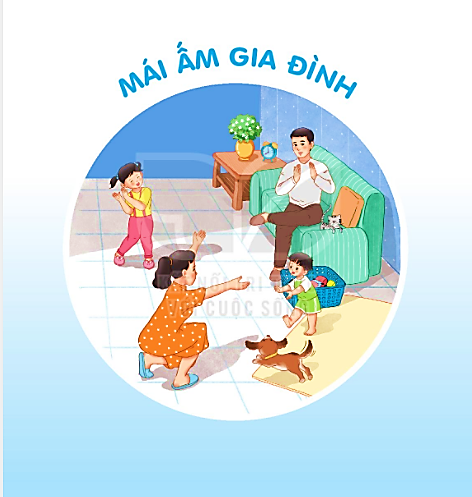 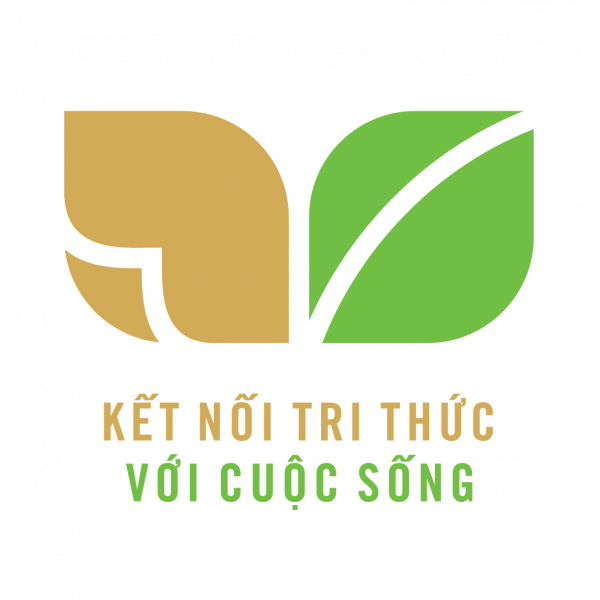 TRÒ CHƠI CỦA BỐ
BÀI 28
BÀI 28
Em thích chơi trò chơi gì cùng bố mẹ?
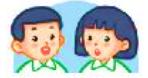 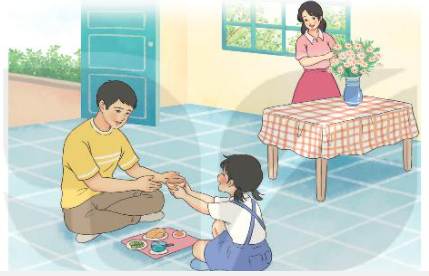 TRÒ CHƠI CỦA BỐ
BÀI 28
BÀI 28
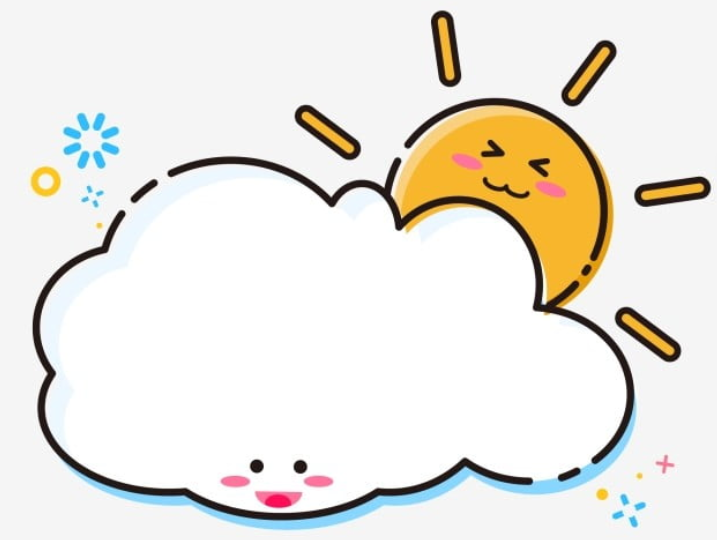 TIẾT 1 – 2
ĐỌC
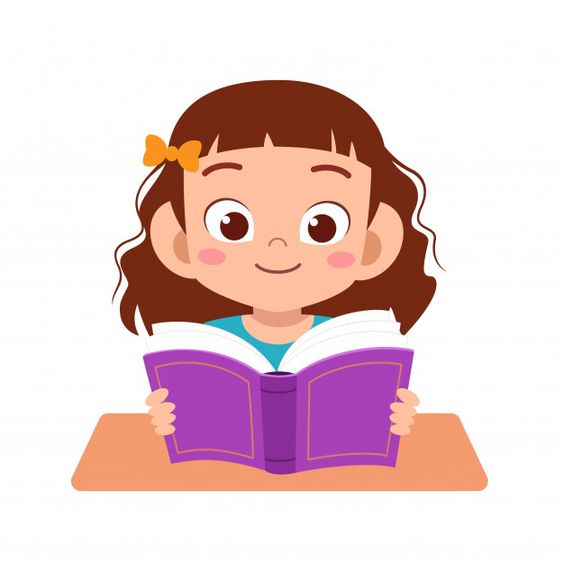 TRÒ CHƠI CỦA BỐ
ĐỌC
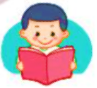 Bố luôn dành cho Hường những điều ngạc nhiên. Lúc rảnh rỗi, hai bố con ngồi chơi với nhau như đôi bạn cùng tuổi.
Có lần, hai bố con chơi trò chơi “ăn cỗ”. Hường đưa cái bát nhựa cho bố:
 Mời bác xơi!
Bố đỡ bằng hai tay hẳn hoi và nói:
 Xin bác. Mời bác xơi!
 Bác xơi nữa không ạ?
 Cảm ơn bác! Tôi đủ rồi.
Hai bố con cùng phá lên cười. Lát sau, hai bố con đổi cho nhau. Bố hỏi:
 Bác xơi gì ạ?
 Dạ, xin bác bát miến ạ.
 Đây, mời bác.
Hường đưa tay ra cầm lấy cái bát nhựa. Bố bảo:
 Ấy, bác phải đỡ bằng hai tay. Tôi đưa cho bác bằng hai tay cơ mà!
Năm nay, bố đi công tác xa. Đến bữa ăn, nhìn hai bàn tay của Hường lễ phép đón bát cơm, mẹ lại nhớ đến lúc hai bố con chơi với nhau. Mẹ nghĩ, Hường không biết rằng ngay trong trò chơi ấy, bố đã dạy con một nết ngoan.
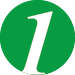 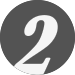 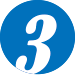 ĐỌC
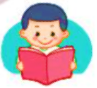 Từ ngữ
: (lời mời lịch sự) ăn, uống.
xơi
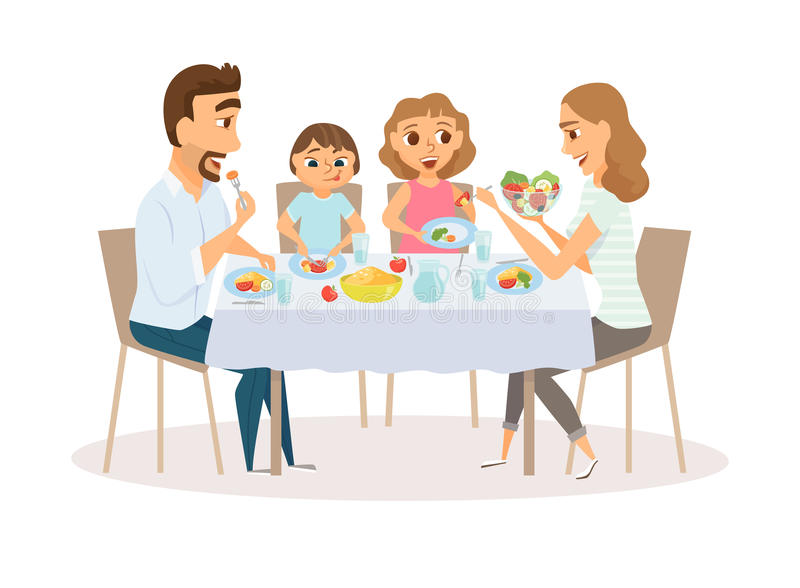 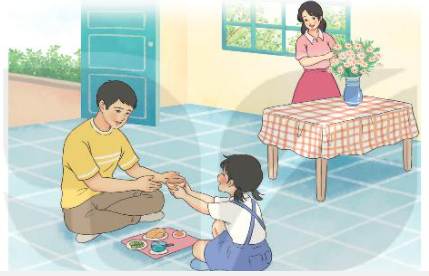 TRẢ LỜI CÂU HỎI
1. Hai bố con Hường chơi trò chơi gì cùng nhau?
 Hai bố con chơi trò chơi ăn cỗ cùng nhau.
2. Khi chơi, hai bố con xưng hô với nhau như thế nào?
 Khi chơi, hai bố con xưng hô “bác” với “tôi”.
3. Nhìn hai tay Hường đón bát cơm, mẹ nhớ tới điều gì?
 Nhìn hai tay Hường đón bát cơm, mẹ lại nhớ tới lúc hai bố con chơi với nhau.
4. Khi chơi cùng bố, Hường đã được bố dạy nết ngoan nào?
Biết nấu ăn
Có cử chỉ và lời nói lễ phép
Chăm làm và biết giúp đỡ bố mẹ
TRÒ CHƠI CỦA BỐ
ĐỌC
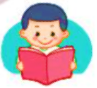 Bố luôn dành cho Hường những điều ngạc nhiên. Lúc rảnh rỗi, hai bố con ngồi chơi với nhau như đôi bạn cùng tuổi.
Có lần, hai bố con chơi trò chơi “ăn cỗ”. Hường đưa cái bát nhựa cho bố:
 Mời bác xơi!
Bố đỡ bằng hai tay hẳn hoi và nói:
 Xin bác. Mời bác xơi!
 Bác xơi nữa không ạ?
 Cảm ơn bác! Tôi đủ rồi.
Hai bố con cùng phá lên cười. Lát sau, hai bố con đổi cho nhau. Bố hỏi:
 Bác xơi gì ạ?
 Dạ, xin bác bát miến ạ.
 Đây, mời bác.
Hường đưa tay ra cầm lấy cái bát nhựa. Bố bảo:
 Ấy, bác phải đỡ bằng hai tay. Tôi đưa cho bác bằng hai tay cơ mà!
Năm nay, bố đi công tác xa. Đến bữa ăn, nhìn hai bàn tay của Hường lễ phép đón bát cơm, mẹ lại nhớ đến lúc hai bố con chơi với nhau. Mẹ nghĩ, Hường không biết rằng ngay trong trò chơi ấy, bố đã dạy con một nết ngoan.
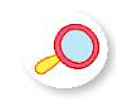 LUYỆN TẬP
1. Những câu nói nào sau đây thể hiện thái độ lịch sự?
	a. Cho tôi xin bát miến.
	b. Dạ, xin bác bát miến ạ.
	c. Đưa tôi bát miến!
2. Cùng bạn đóng vai nói và đáp lời yêu cầu, đề nghị.
M: 
Bác cho tôi một bát phở gà.
Xin lỗi, ở đây không có phở gà.
Vậy bác cho tôi xin bát miến.
Vâng ạ! Bác chờ một chút.
TRÒ CHƠI CỦA BỐ
BÀI 28
BÀI 28
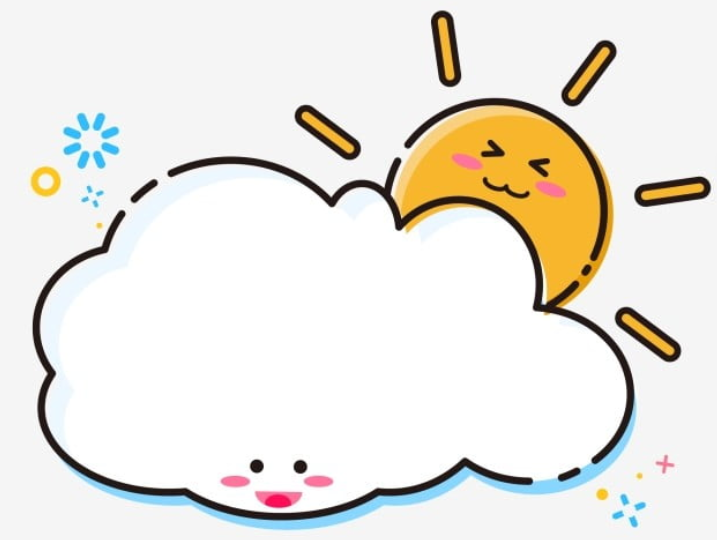 TIẾT 3
VIẾT
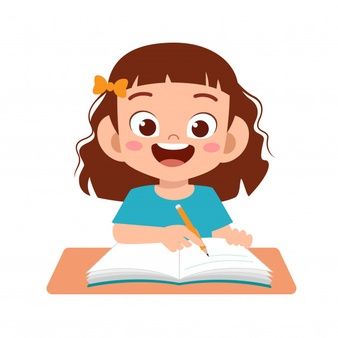 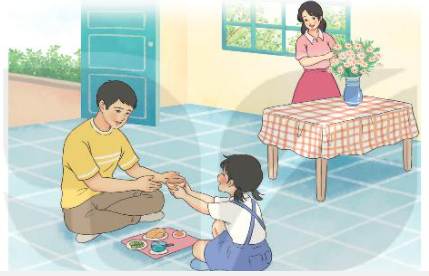 NGHE - VIẾT
TRÒ CHƠI CỦA BỐ
Nghe - viết
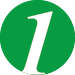 Bài tập: Viết địa chỉ nhà em
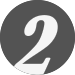 Bài tập tự chọn
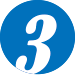 Trò chơi của bố
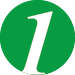 Đến bữa ăn, nhìn hai bàn tay của Hường lễ phép đón bát cơm, mẹ lại nhớ đến lúc hai bố con chơi với nhau. Mẹ nghĩ, Hường không biết rằng ngay trong trò chơi ấy, bố đã dạy con một nết ngoan.
Các từ dễ viết sai
tay
nết ngoan
trò chơi
VIẾT BÀI
Học sinh viết bài vào vở ô li
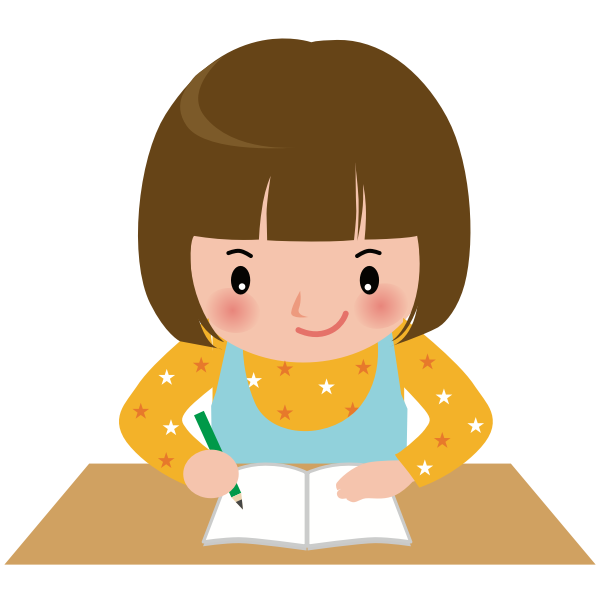 Viết vào vở địa chỉ nhà em.
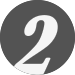 M: Số nhà 25, đường Sông Thao, thị trấn Cổ Phúc, huyện Trấn Yên, tỉnh Yên Bái.
Chọn a hoặc b
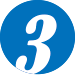 a. Tìm từ ngữ có tiếng bắt đầu bằng l hoặc n gọi tên sự vật trong từng hình.
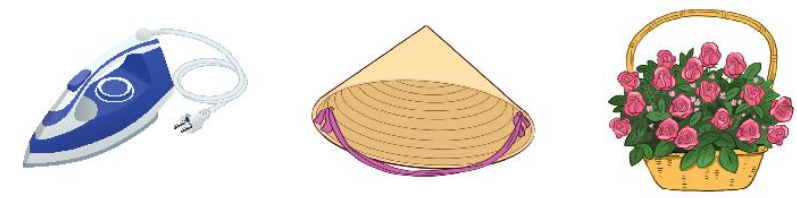 bàn là
lẵng hoa
nón
b. Chọn ao hoặc au thay cho ô vuông.
Hàng c        trước cổng c        vút.
Cây bưởi s        nhà sai trĩu quả.
ao
au
au
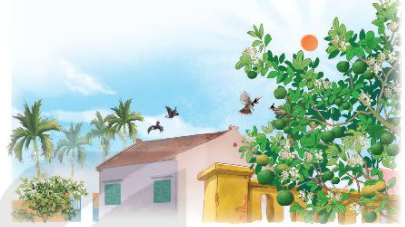 TRÒ CHƠI CỦA BỐ
BÀI 28
BÀI 28
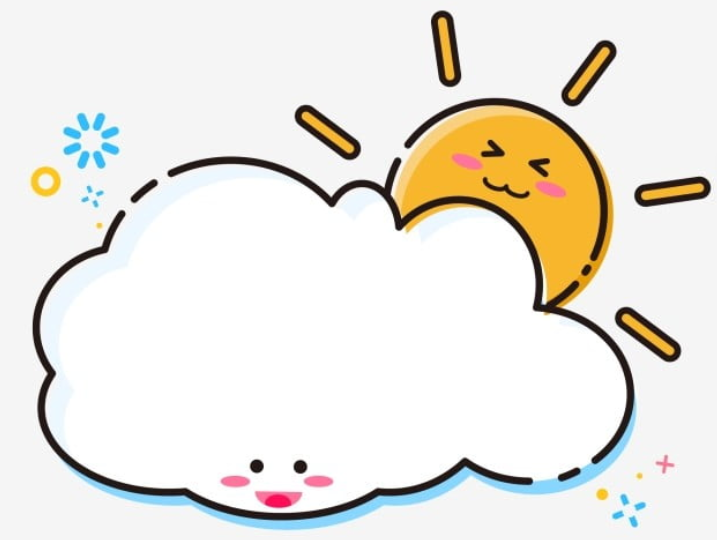 TIẾT 4
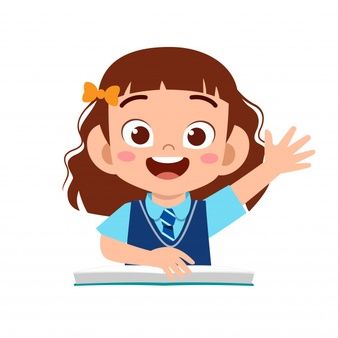 LUYỆN TỪ VÀ CÂU
1. Những từ nào dưới đây chỉ tình cảm của người thân trong gia đình?
quan tâm
chăm sóc
chăm chỉ
vui chơi
yêu thương
kính trọng
2. Tìm từ ngữ bạn nhỏ nói về tính cách của bố mình trong đoạn văn sau?
Khi dạy em học, bố rất kiên nhẫn. Khi chơi cùng em, bố rất vui tính. Mỗi khi em mắc lỗi, bố nghiêm khắc dạy bảo nhưng cũng dễ tha thứ.
3. Chọn dấu chấm, dấu chấm hỏi hoặc dấu chấm than thay cho ô vuông.
Đặt câu
Bố:  - Nam ơi  Con hãy đặt một câu có từ “đường” nhé
Con: - Bố em đang uống cà phê
Bố:    - Thế từ “đường” đâu
Con: - Dạ, đường có ở trong cốc cà phê rồi ạ.
(Theo Truyện cười thông minh dí dỏm)
!
!
.
?
TRÒ CHƠI CỦA BỐ
BÀI 28
BÀI 28
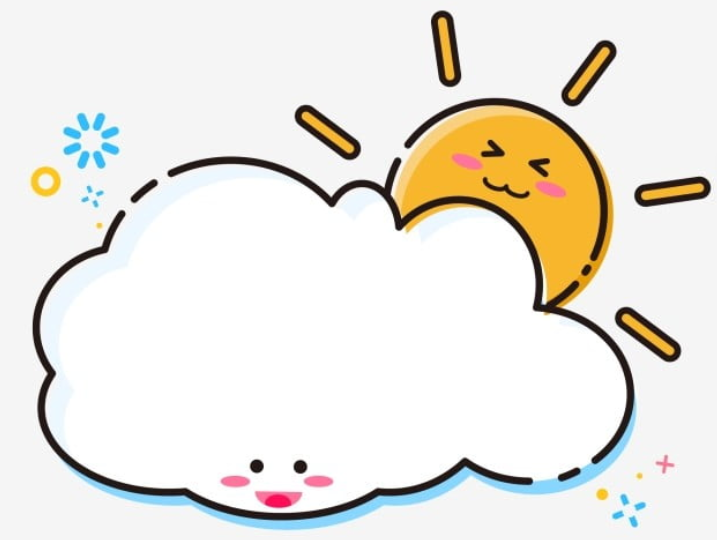 TIẾT 5 – 6
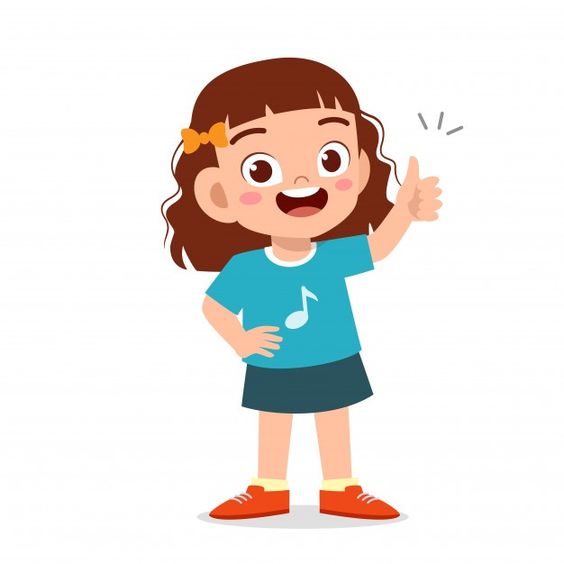 LUYỆN VIẾT ĐOẠN
1. Đọc đoạn văn sau và trả lời câu hỏi
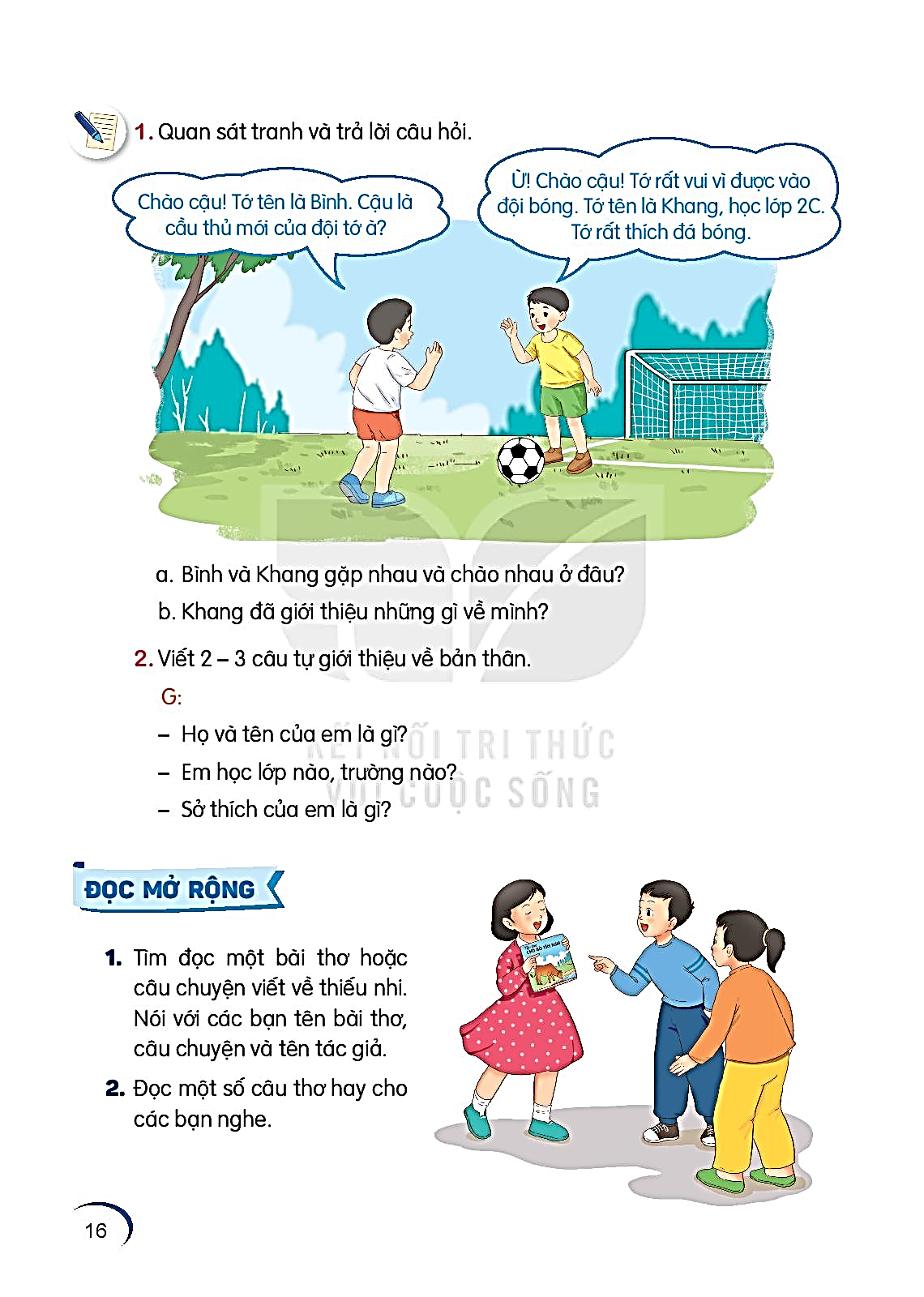 Trong nhà, mẹ là người luôn ở bên tôi. Mỗi khi tôi ốm hay mệt, mẹ thức thâu đêm chăm sóc tôi. Mỗi khi gặp bài học khó, mẹ là người động viên, giúp đỡ tôi. Được ai khen, tôi nghĩ ngay đến mẹ. Tôi biết mẹ sẽ rất vui khi tôi làm được việc tốt. Tôi rất yêu mẹ tôi.
c. Vì sao người đó được bạn nhỏ yêu quý?
b. Những câu nào thể hiện rõ tình cảm của bạn nhỏ đối với người đó?
a. Trong đoạn văn trên, bạn nhỏ kể về ai?
 Mẹ được bạn nhỏ yêu quý vì bạn nhỏ nhận ra tình cảm mẹ dành cho mình.
 Bạn nhỏ kể về mẹ.
2. Viết 3 – 4 câu thể hiện tình cảm của em đối với người thân
Gợi ý
Em muốn kể về ai trong gia đình?
Em có tình cảm thế nào với người đó? Vì sao?
2. Viết 3 – 4 câu thể hiện tình cảm của em đối với người thân
Trong gia đình có rất nhiều người mà em yêu quý nhưng em yêu quý nhất là mẹ. Khi em ốm mẹ thức suốt đêm để chăm sóc em. Mỗi khi gặp bài khó, mẹ luôn là người động viên, giúp đỡ em. Được ai khen em nghĩ ngay đến mẹ. Em biết mẹ sẽ rất vui khi em được điểm tốt. Em rất yêu thương mẹ và em sẽ cố gắng học tốt để mẹ luôn tự hào.
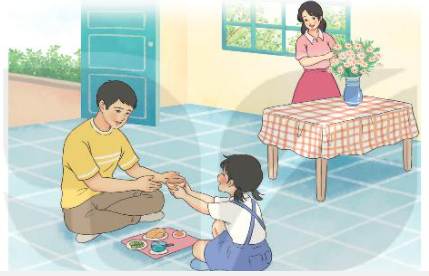 ĐỌC MỞ RỘNG
1. Tìm đọc một bài thơ, câu chuyện về tình cảm gia đình.
2. Chia sẻ với các bạn cảm xúc của em về bài thơ, câu chuyện đó.
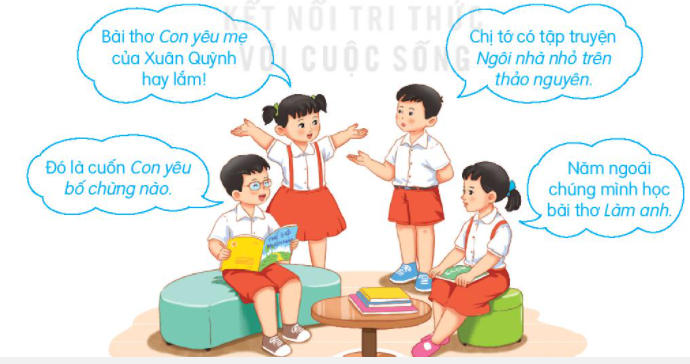